Choosing the “best” line
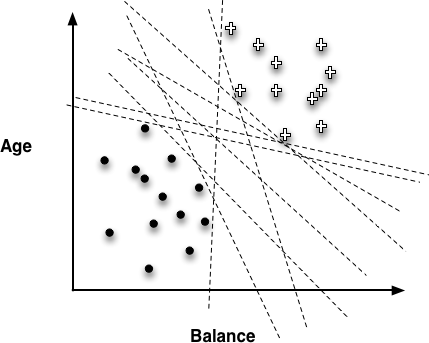 Objective Functions
Classifying Flowers
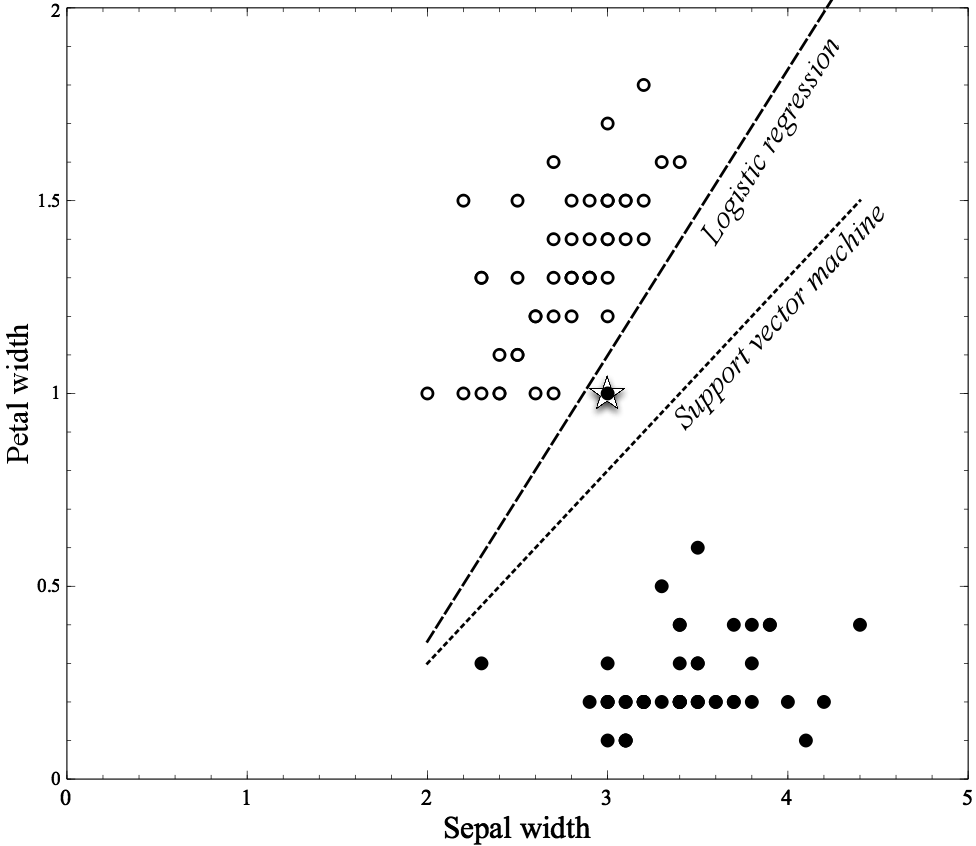 Choosing the “best” line
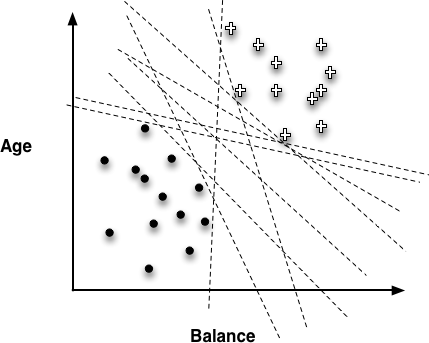 Support Vector Machines (SVMs)
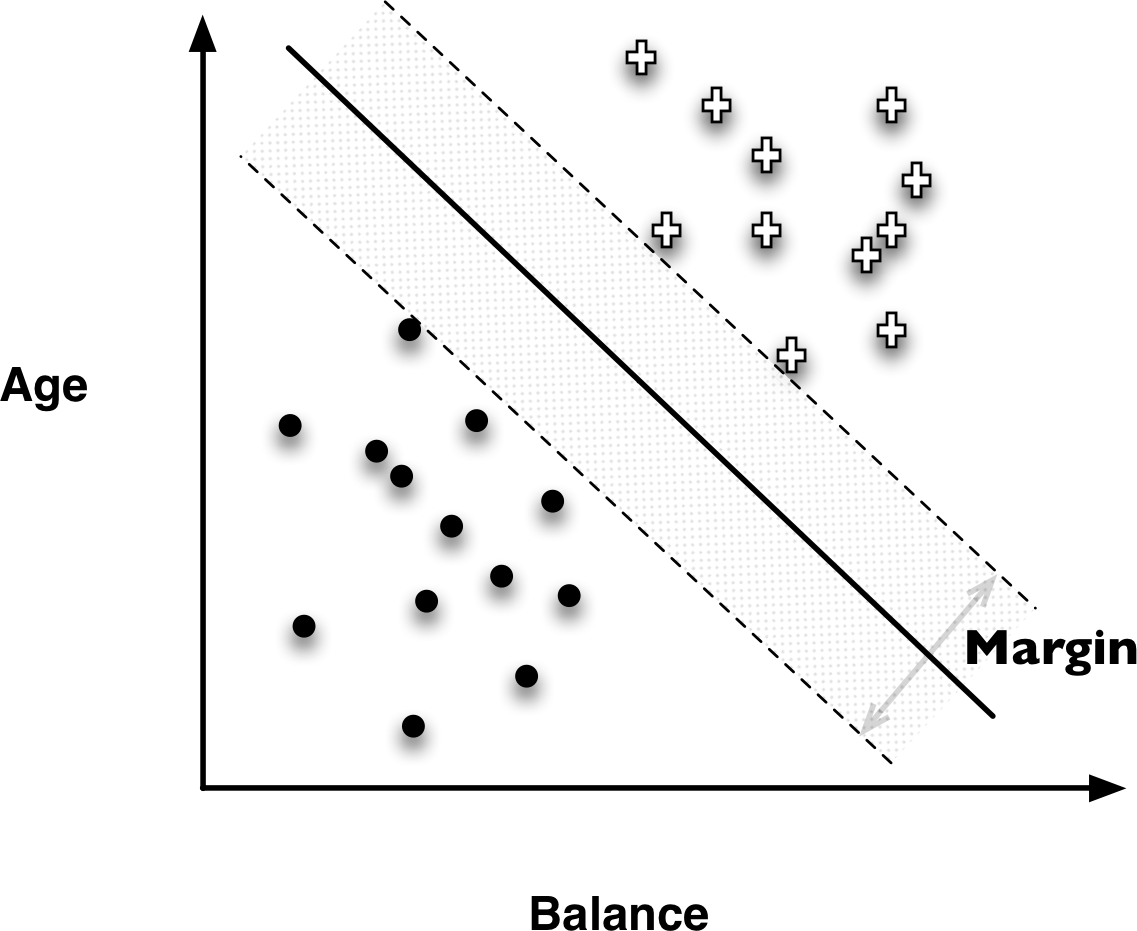 Support Vector Machines (SVMs)
Linear Discriminants
Effective
Use “hinge loss”
Also, non-linear SVMs
Hinge Loss functions
Support vector machines use hinge loss
Hinge loss incurs no penalty for an example that is not on the wrong side of the margin
The hinge loss only becomes positive when an example is on the wrong side of the boundary and beyond the margin
Loss then increases linearly with the example’s distance from the margin 
Penalizes points more the farther they are from the separating boundary
Loss Functions
Zero-one loss assigns a loss of zero for a correct decision and one for an incorrect decision
Squared error specifies a loss proportional to the square of the distance from the boundary
Squared error loss usually is used for numeric value prediction (regression), rather than classification
The squaring of the error has the effect of greatly penalizing predictions that are grossly wrong
Non-linear Functions
Linear functions can actually represent nonlinear models, if we include more complex features in the functions
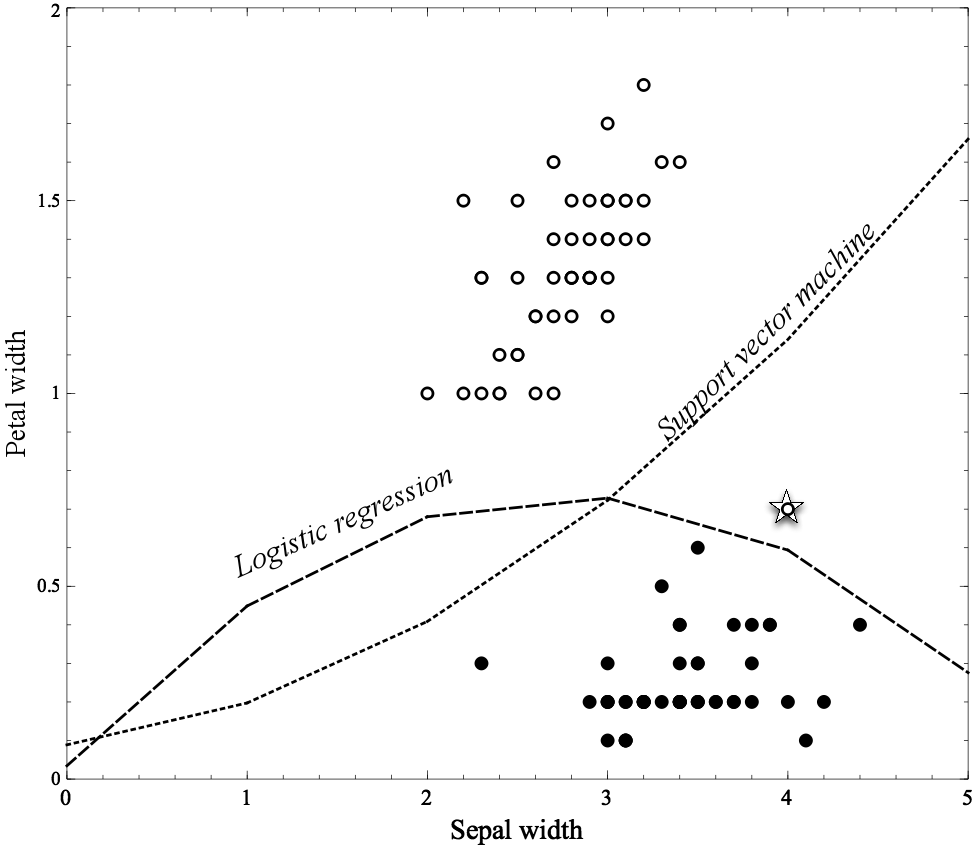 Non-linear Functions
Using “higher order” features is just a “trick”
Common techniques based on fitting the parameters of complex, nonlinear functions:
Non-linear support vector machines and neural networks
Nonlinear support vector machine with a “polynomial kernel” consider “higher-order” combinations of the original features 
Squared features, products of features, etc.
Think of a neural network as a “stack” of models
On the bottom of the stack are the original features
Each layer in the stack applies a simple model to the outputs of the previous layer
Might fit data too well (..to be continued)
Example: Classifying Flowers
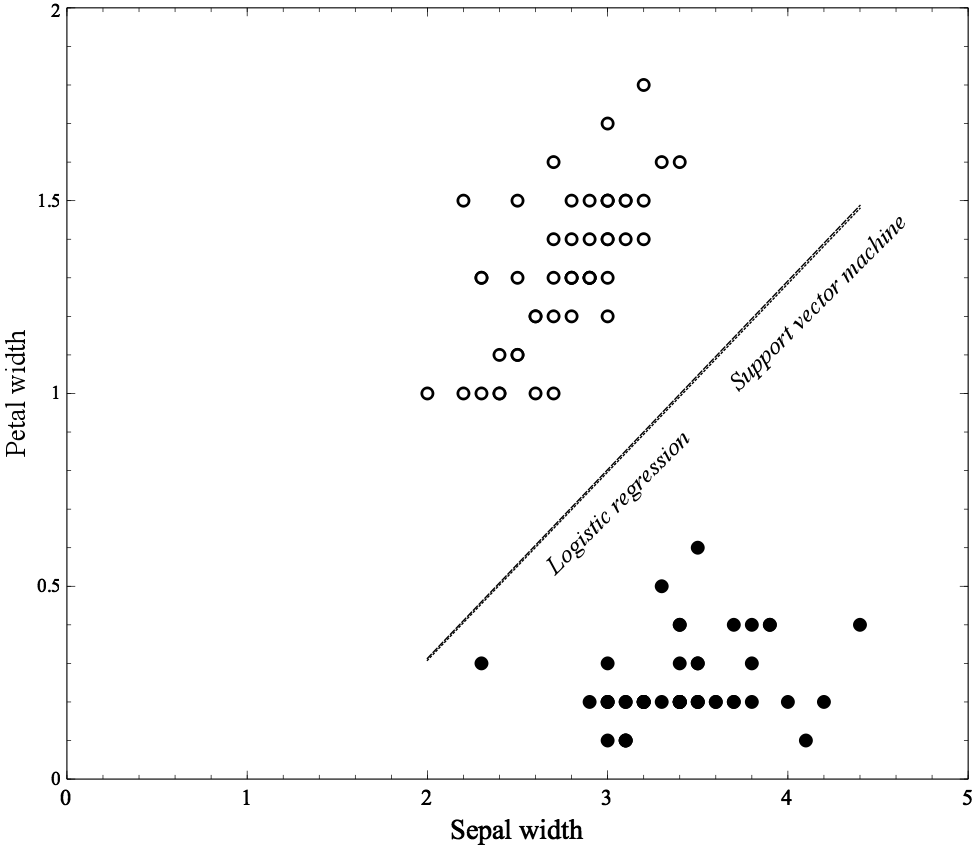 Example: Classifying Flowers
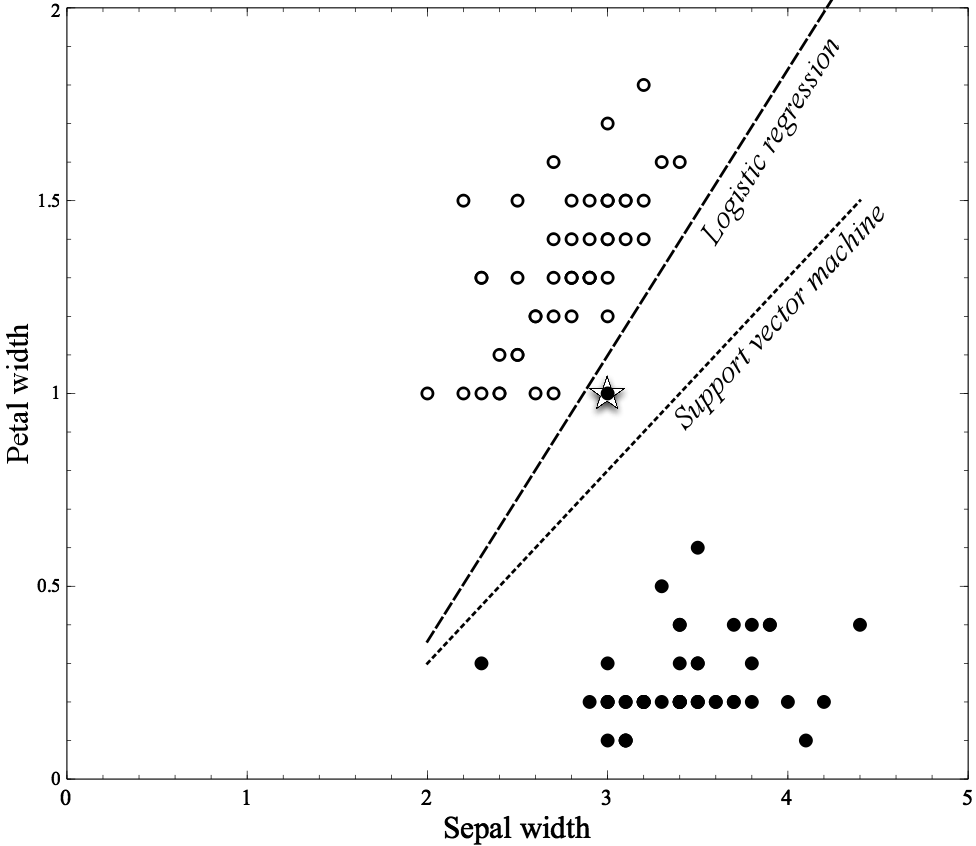 Example: Classifying Flowers
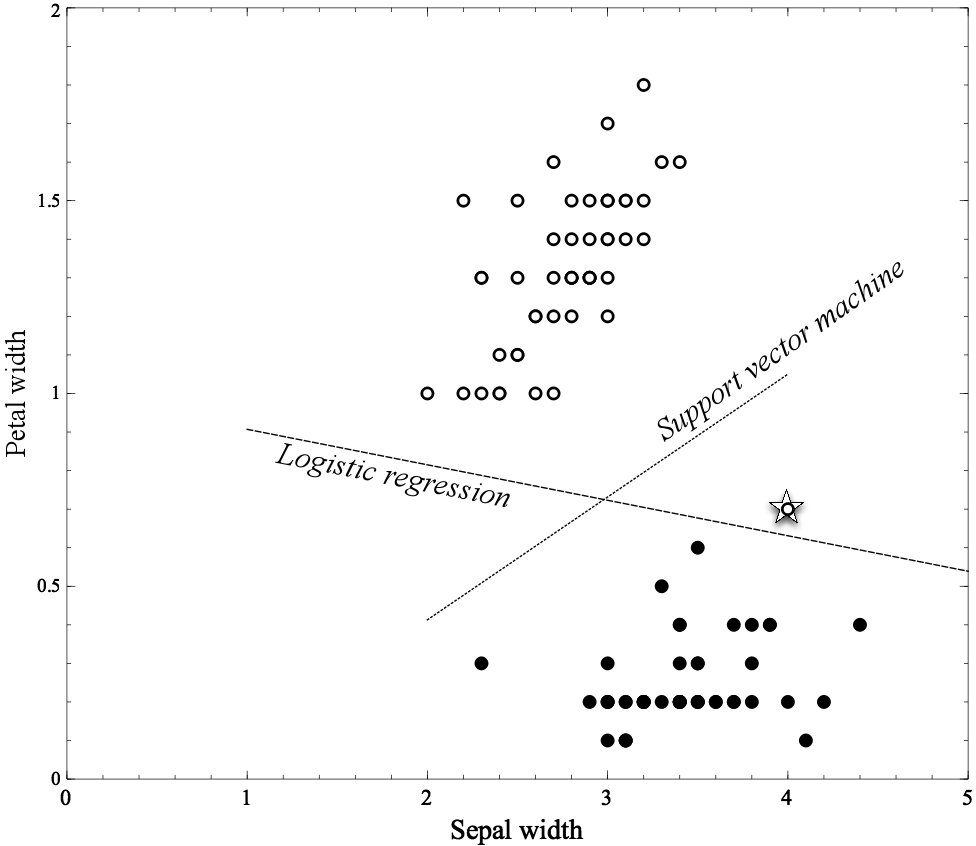 Avoiding Over-fitting
Tree Induction:
Post-pruning
takes a fully-grown decision tree and discards unreliable parts 
Pre-pruning
stops growing a branch when information becomes unreliable 

Linear Models:
Feature Selection
Regularization
Optimize some combination of fit and simplicity
Regularization